Blízkozemní asteroidy - nebezpečí i příležitost
Skupina fyziky asteroidů, AsÚ AVČR
28.6.2022
Asteroidy neboli planetky
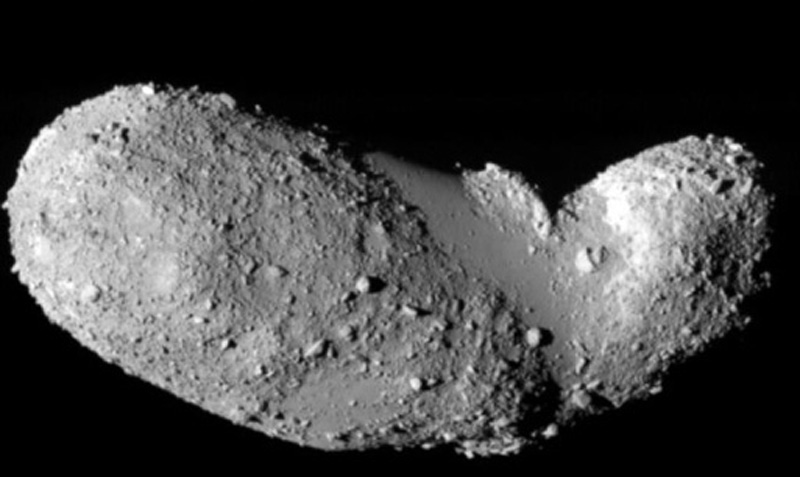 25143 Itokawa (Hayabusa)
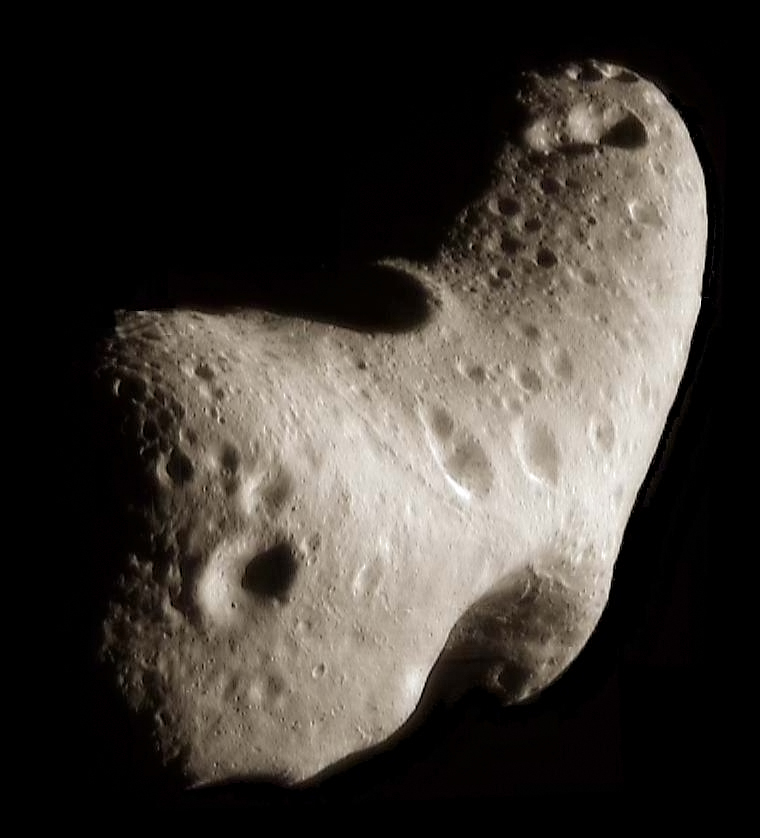 433 Eros (NEAR)
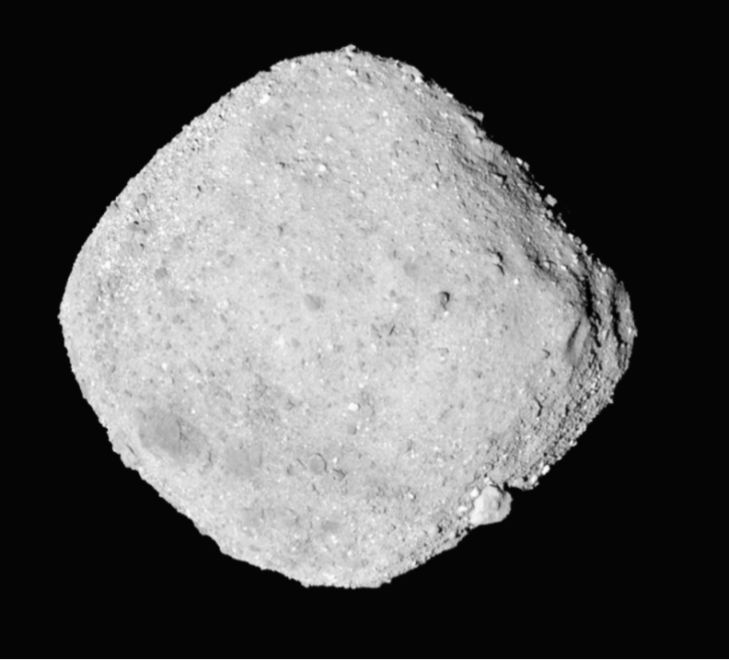 101955 Bennu (OSIRIS-Rex)
Asteroidy ve Sluneční soustavě
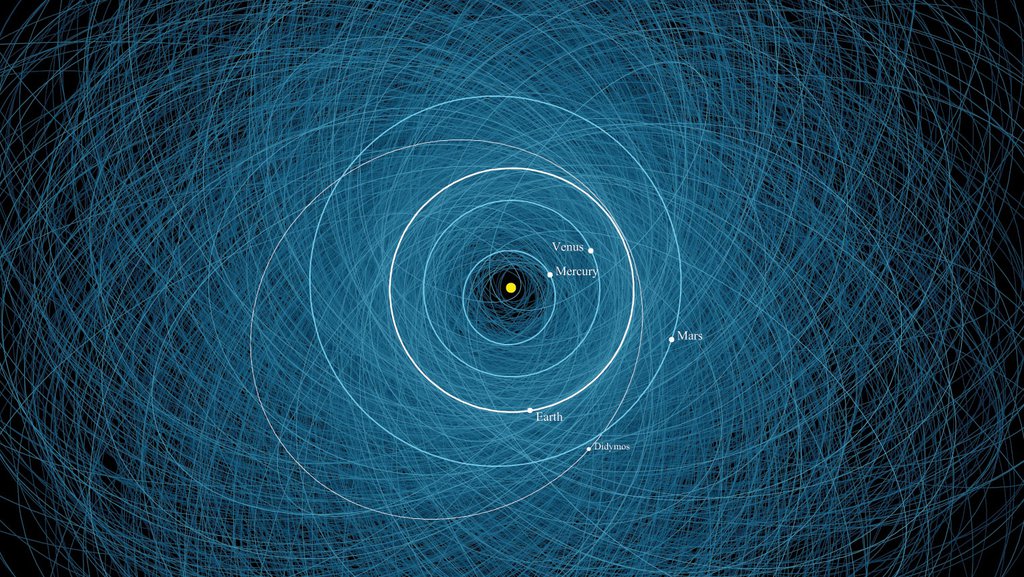 Hlavní pás asteroidů
Blízkozemní asteroidy
Riziko srážky asteroidů se Zemí
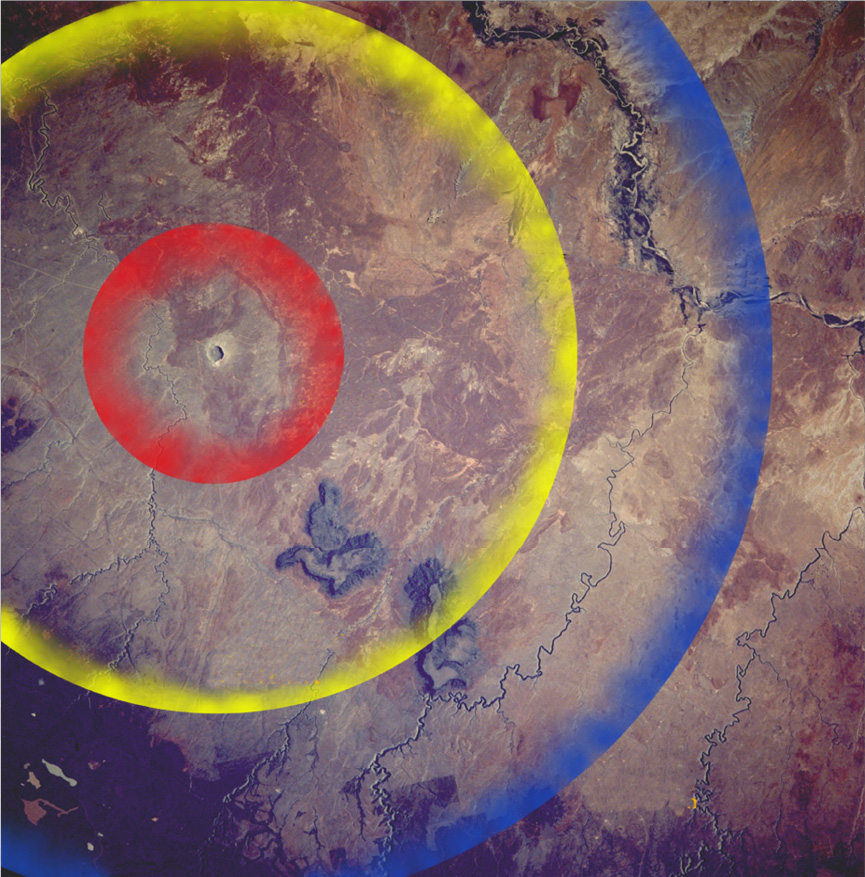 Barringerův („Meteor“) kráter v Arizoně

Vznikl před cca 50 tisíci lety dopadem 50metrového kovového asteroidu.

Kráter 1,2 km v průměru, devastace do vzdálenosti desítek kilometrů.
Meteor Crater
10 km
24 km
40 km
Large animals killed or wounded
Hurricane-force winds
Fireball
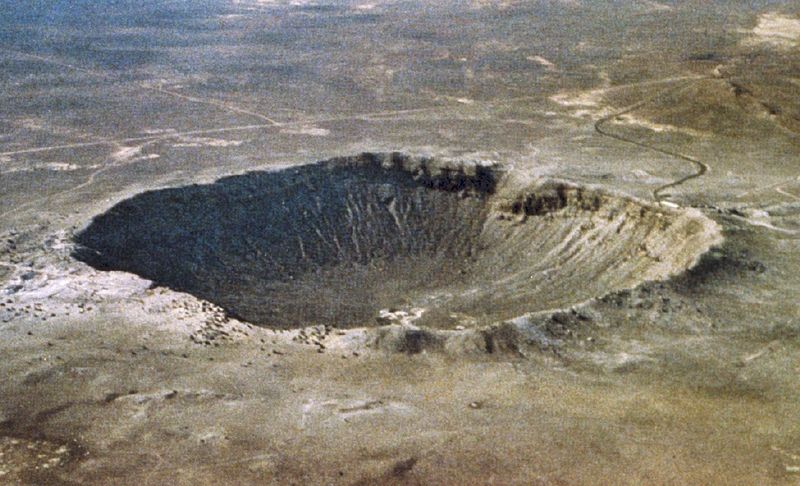 Kring (2017) Guidebook to the Geology of Barringer Meteorite Crater, Arizona (a.k.a. Meteor Crater), 2nd edition, Lunar and Planetary Institute, Houston, TX, LPI Contribution No. 2040.
Frekvence srážek asteroidů se Zemí
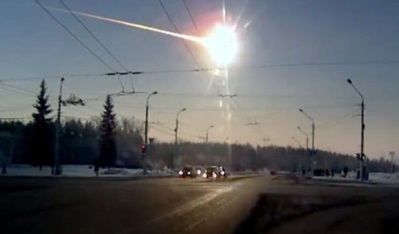 Čeljabinsk (2013)
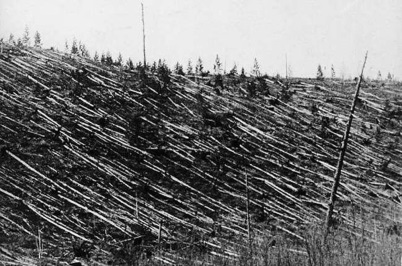 Tunguska (1908)
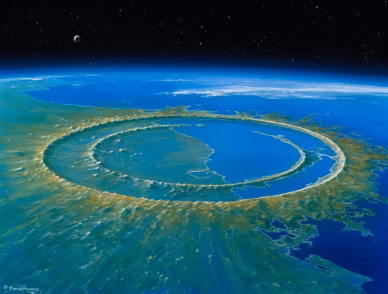 Chicxulub (druhohory/
třetihory)
Skupina fyziky asteroidů, AsÚ AVČR
Výzkum fyzikálních a dynamických vlastností asteroidů, mj.
Asteroidální systémy (binární asteroidy, asteroidální páry)
Potenciálně nebezpečné asteroidy
Cíle kosmických misí

Cílem našeho výzkumu je jak poznání vlastností a vývoje asteroidů (základní výzkum), tak i získání dat k popisu nebezpečných asteroidů a k podpoře kosmických misí k asteroidům (aplikovaný výzkum).
Potenciálně nebezpečný asteroid Apophis:
Model binárního asteroidu:
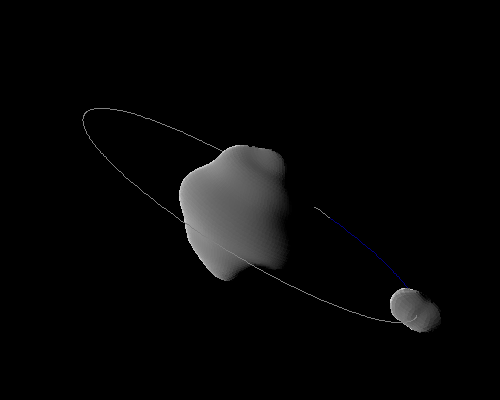 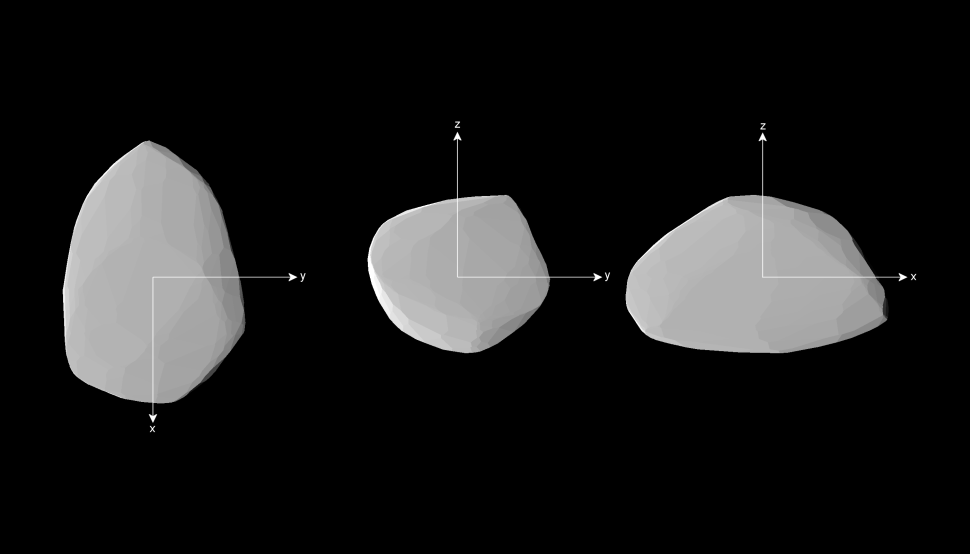 Skupina fyziky asteroidů, AsÚ AVČR
Hlavní přístroje (fotometrické dalekohledy):
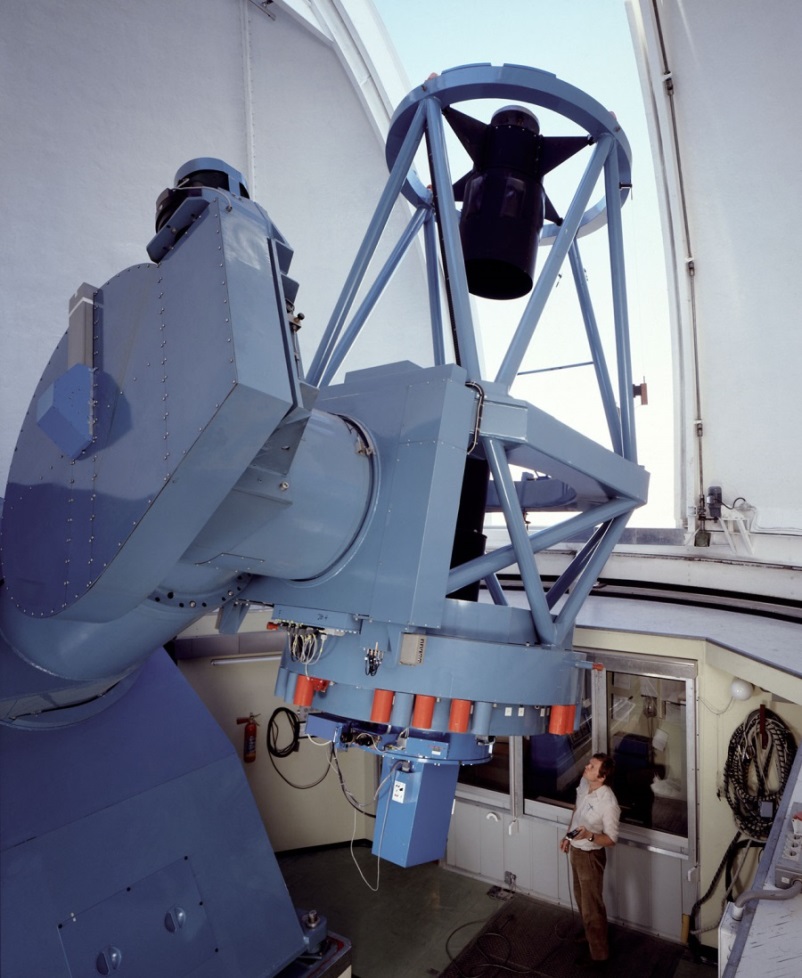 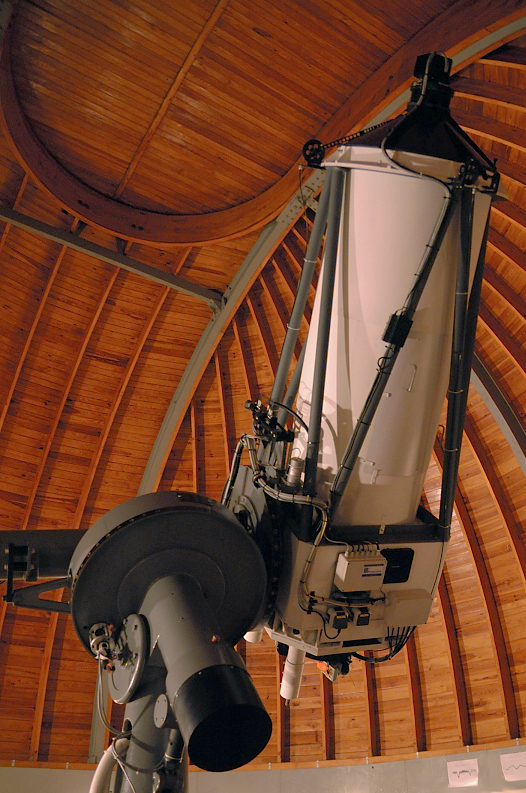 1,54 m dalekohled, 
La Silla, Chile
0,65m dalekohled, Ondřejov
Mise DART – test technologie odklonění nebezpečného asteroidu
Mise Double Asteroid Redirection Test (DART) – NASA otestuje technologii odklonění asteroidu metodou „kinetic impactor“
Sonda DART narazí do satelitu binárního asteroidu (65803) Didymos dne 26. září 2022
Naše účast: Určení původní i nové dráhy satelitu (z fotometrických meření zákrytů a zatmění mezi složkami binárního systému)
Jedná se o klíčová data jak k plánování mise (původní dráha), tak k určení výsledného efektu impaktu sondy DART (velikost změny dráhy satelitu)
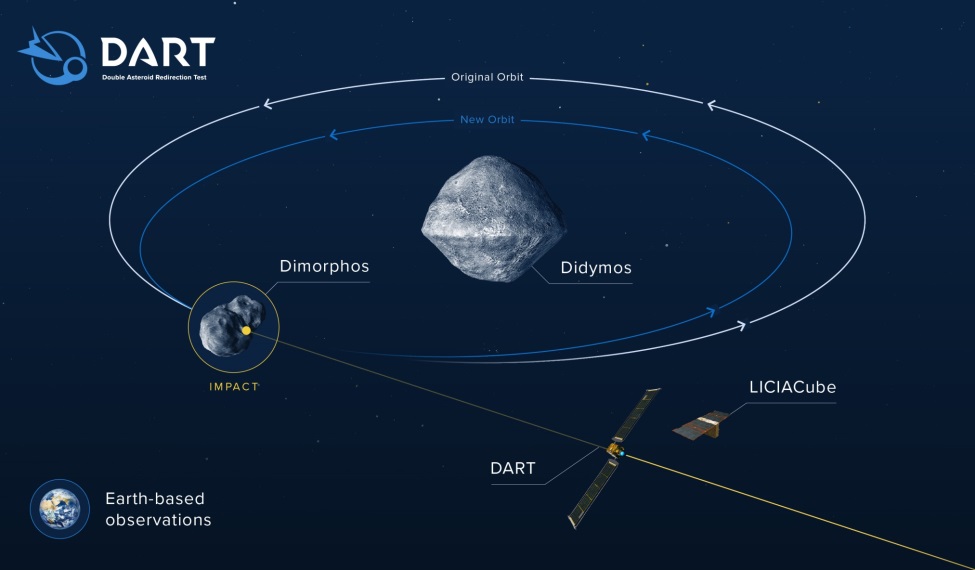 Potenciálně nebezpečný asteroid Apophis
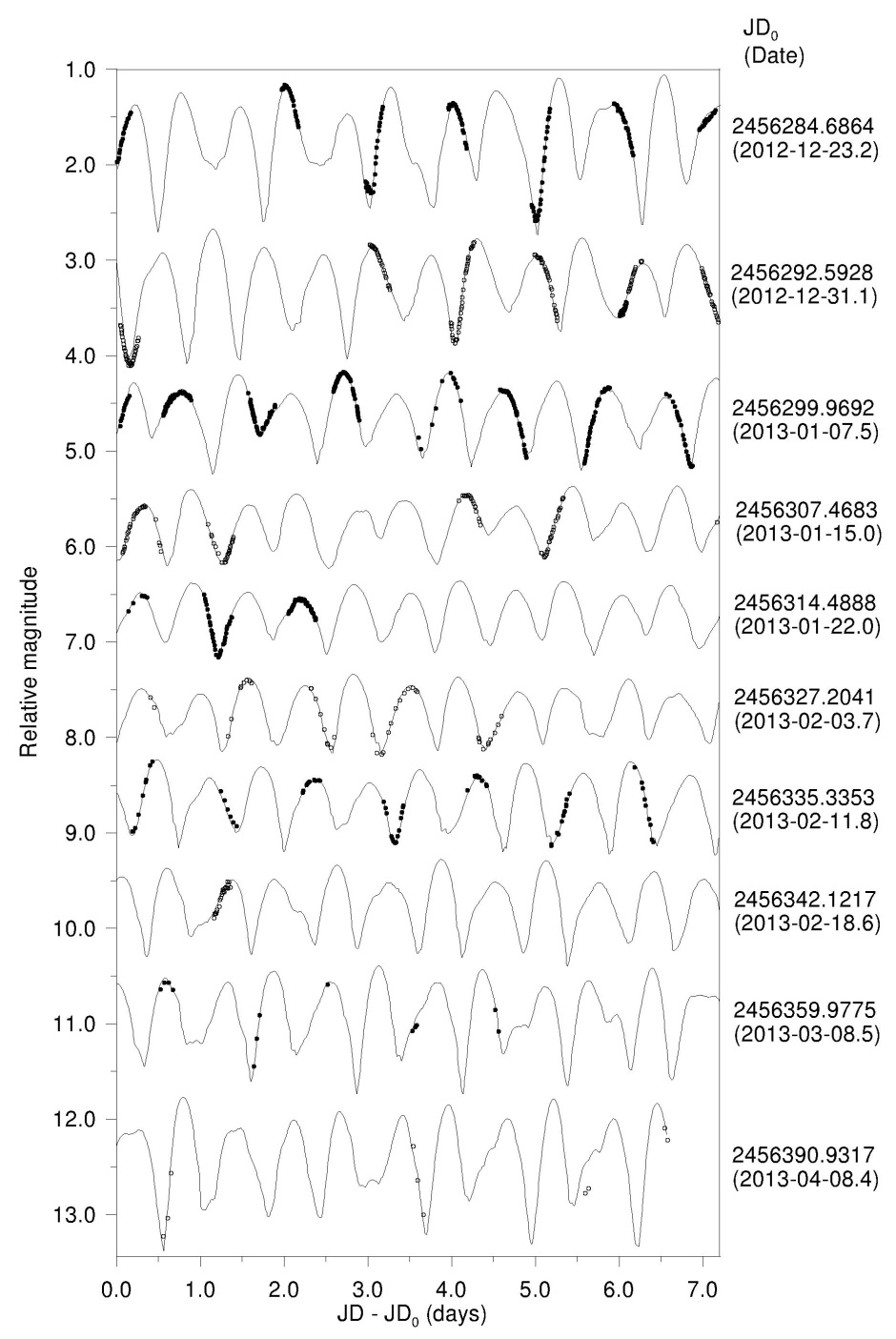 Z našich fotometrických měření pořízených s 1,54m dalekohledem na La Silla jsme odvodili tvar a excitovanou rotaci asteroidu Apophis.

Kromě základního výzkumu (studium excitovaných rotací asteroidů) bylo důvodem této práce také možné nebezpečí srážky Apophisu se Zemí v roce 2068.  Nově je Apophis také plánovaným cílem NASA (OSIRIS-Rex Extended Mission) v roce 2029.
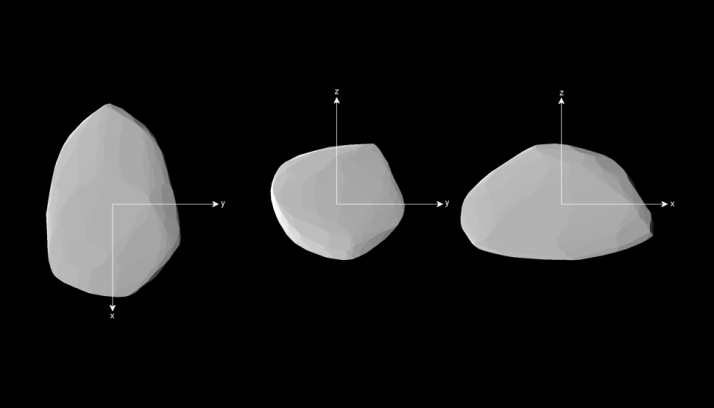 Studium rozpadlých asteroidů
Počítáme dráhy asteroidů v minulosti (zpětné integrace jejich současných drah) a hledáme jejich genetickou spřízněnost.  Zkoumáme mechanismy jejich vzniku, např.
srážkou → vznik mnohačetné rodiny
YORP efektem → vznik asteroidálního páru (popř. klastru asteroidů)
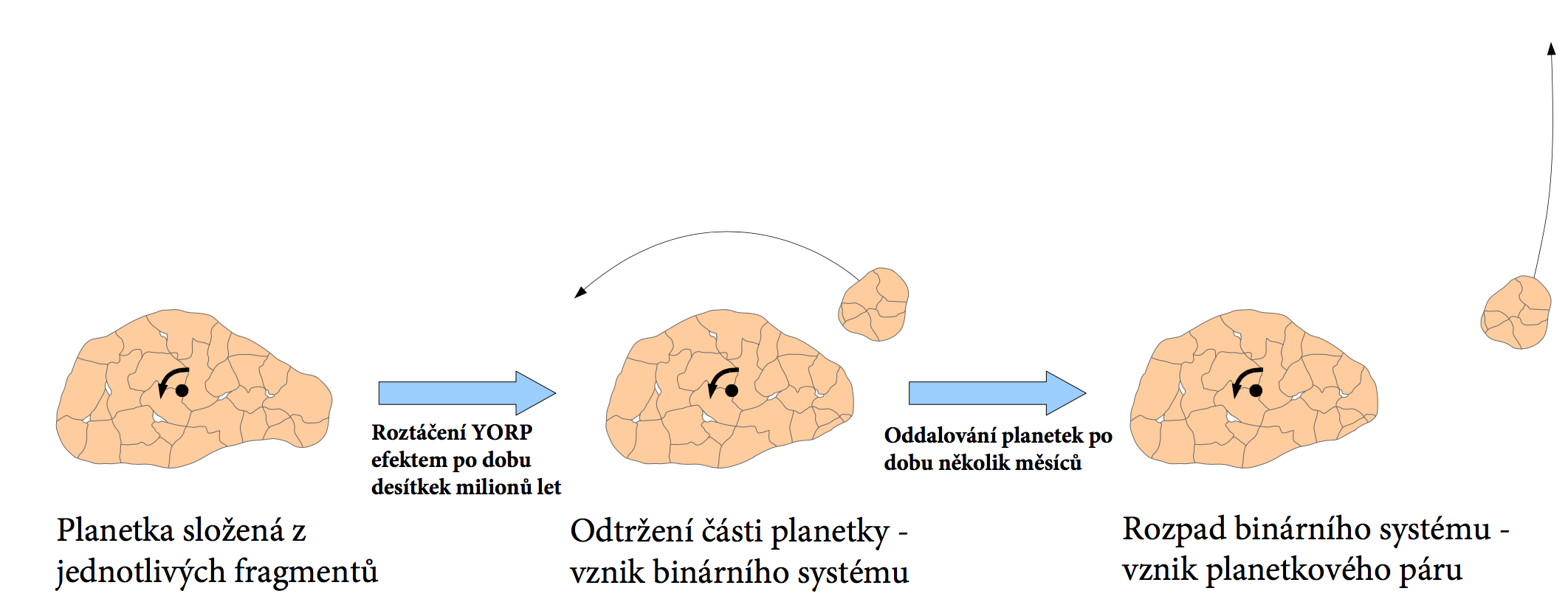 Objev a studium velmi mladého asteroidálního páru 2019 PR2 – 2019 QR6
Rozpad mateřského blízkozemního asteroidu před přibližně 300 lety
Rozpad následován slabou kometární aktivitou alespoň jednoho členu tohoto páru → přítomnost těkavých látek (voda a/nebo CO)